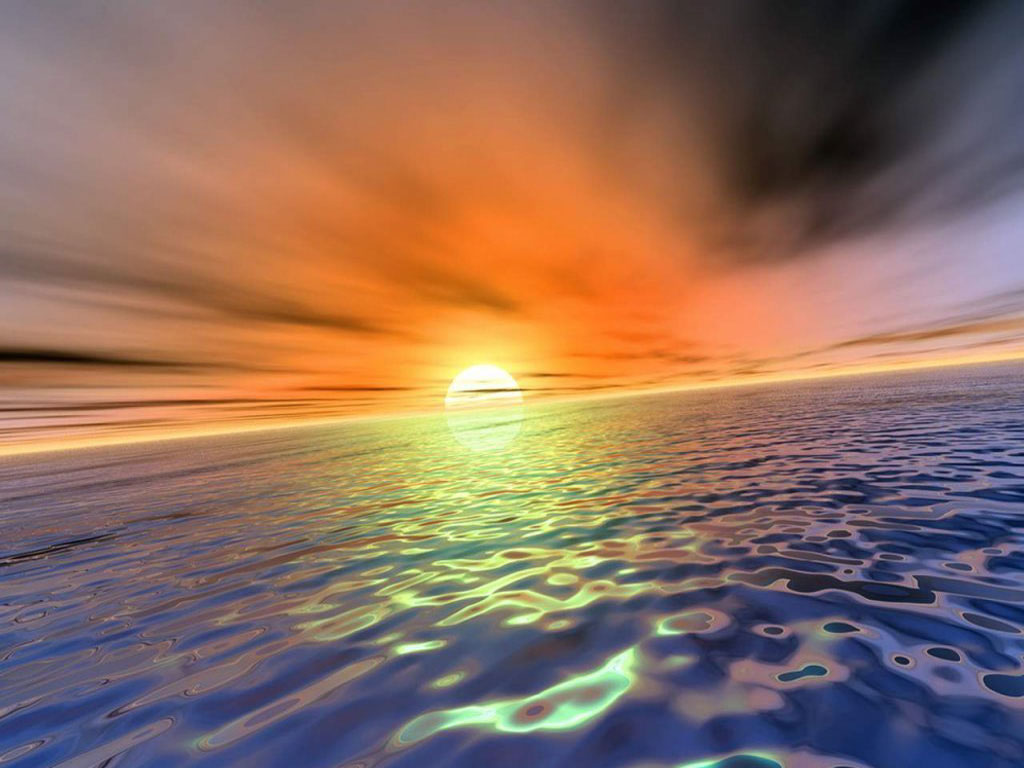 Команда краеведов  школы-интерната №18
«Краеведение воспитывает
 любовь к родному краю и дает 
те знания, без которых невозможно
 сохранение памятников 
культуры на местах».
Д.С.Лихачев
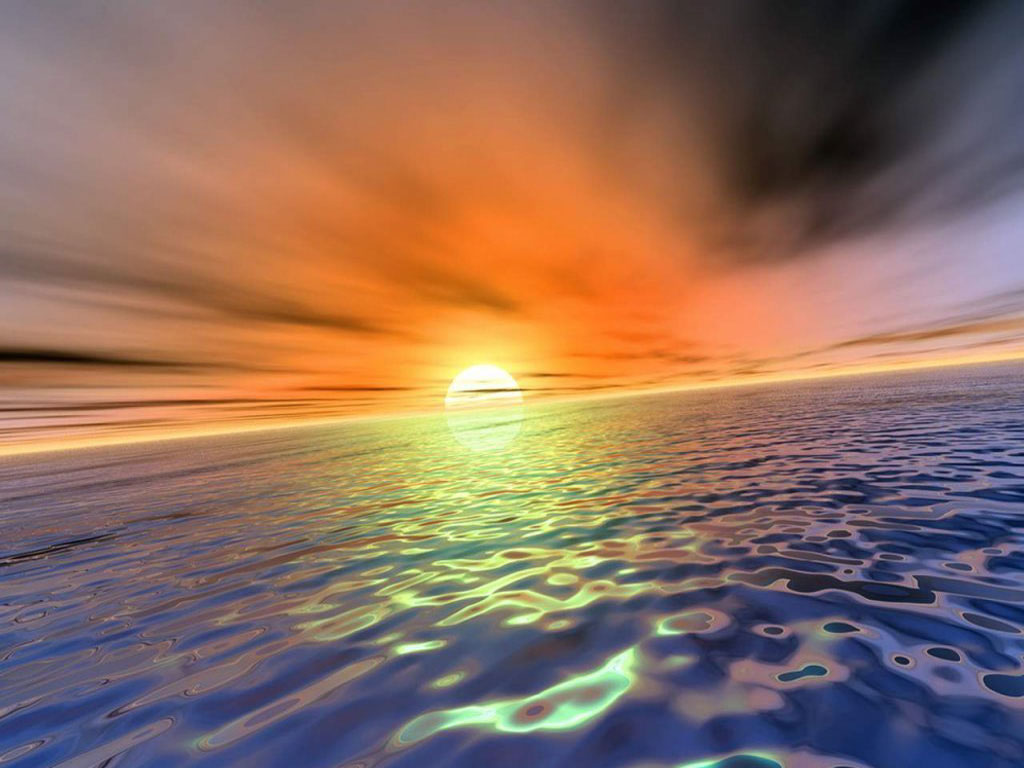 С 2003 года в нашей школе
 активно работает команда краеведов 
под руководством  библиотекаря Чвиженко Наталии Олеговны 
и методиста ДДТ «Левобережный»
 Зинченко Дениса Владимировича.
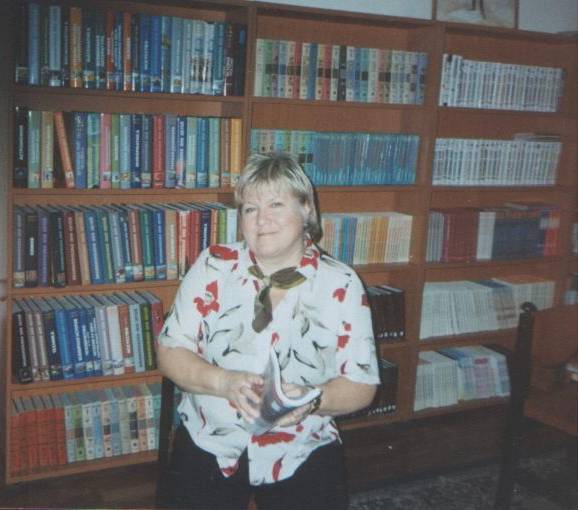 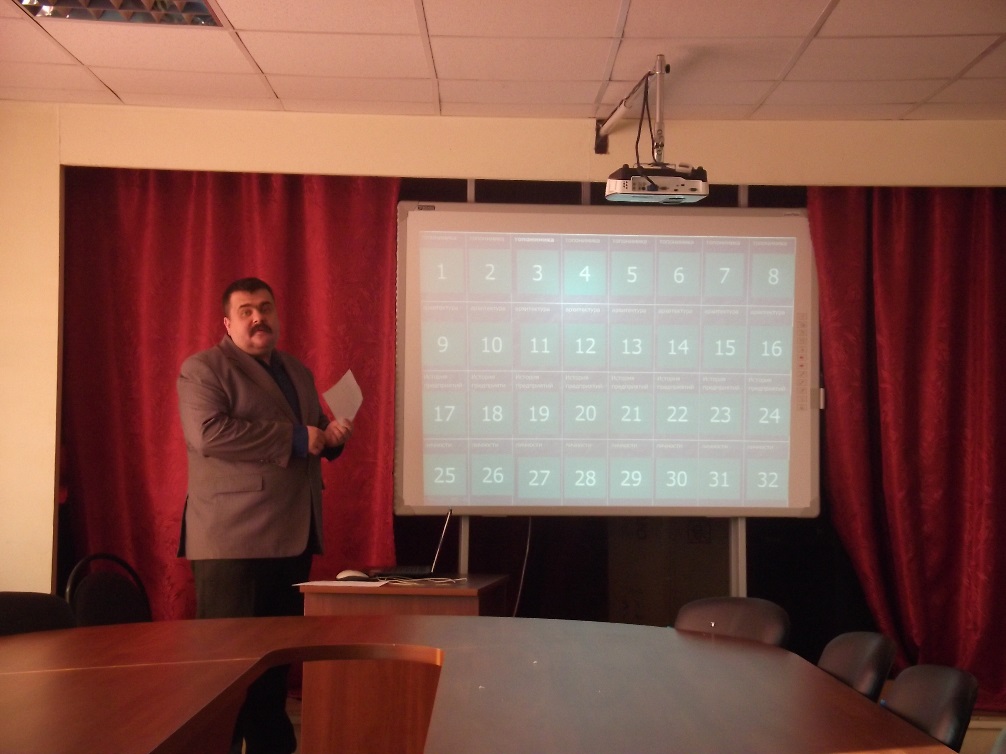 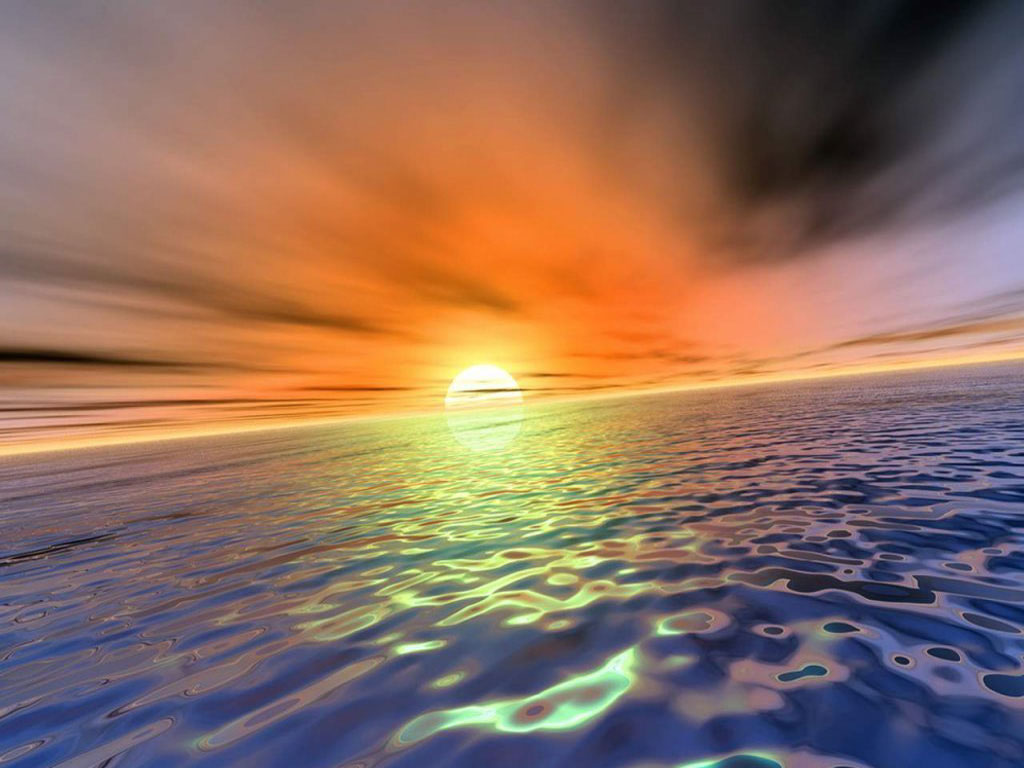 «Ребята с Невской заставы»
Эмблема команды
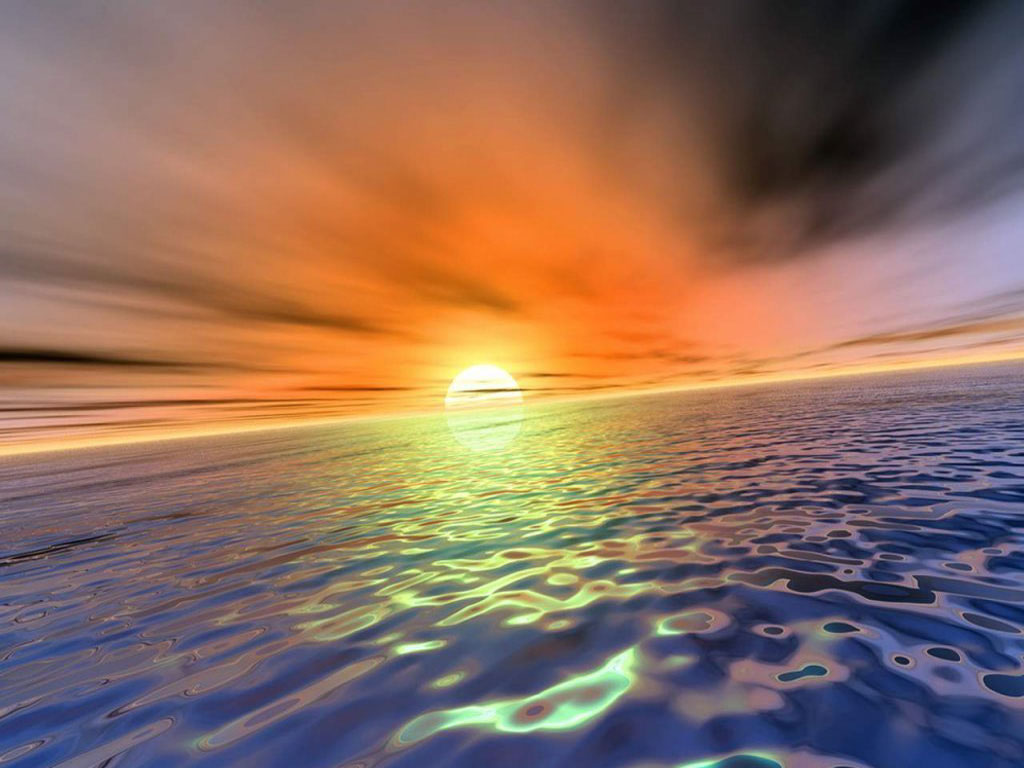 «Ребята с Невской заставы»
Наш гимн
Атланты 
Когда на сердце тяжесть 
И холодно в груди
В команду краеведов 
Ты смело приходи. 
И мы тебе расскажем 
Зачем и, где и как 
Атланты держат небо 
 На каменных руках.

Собрались неслучайно 
Не просто и не вдруг.
Мы обожаем город 
Родной наш Петербург.
О храмах и усадьбах
Хотим мы больше знать.
Наш старый, добрый город
Готов нас удивлять.
 
Ах, Невская застава
Ах, славный наш район.
И важен берег правый
и «Журавли» на нем,
Раскинулись заводы
На разных берегах.
Здесь слава трудовая
Куется на века.
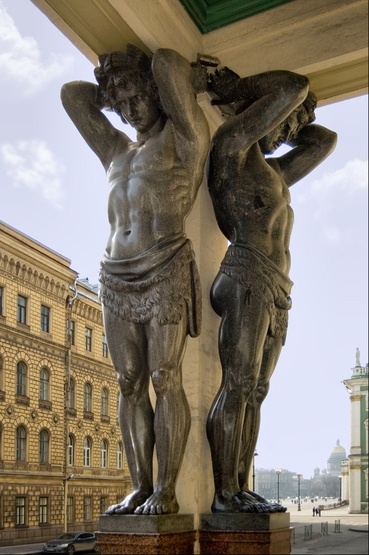 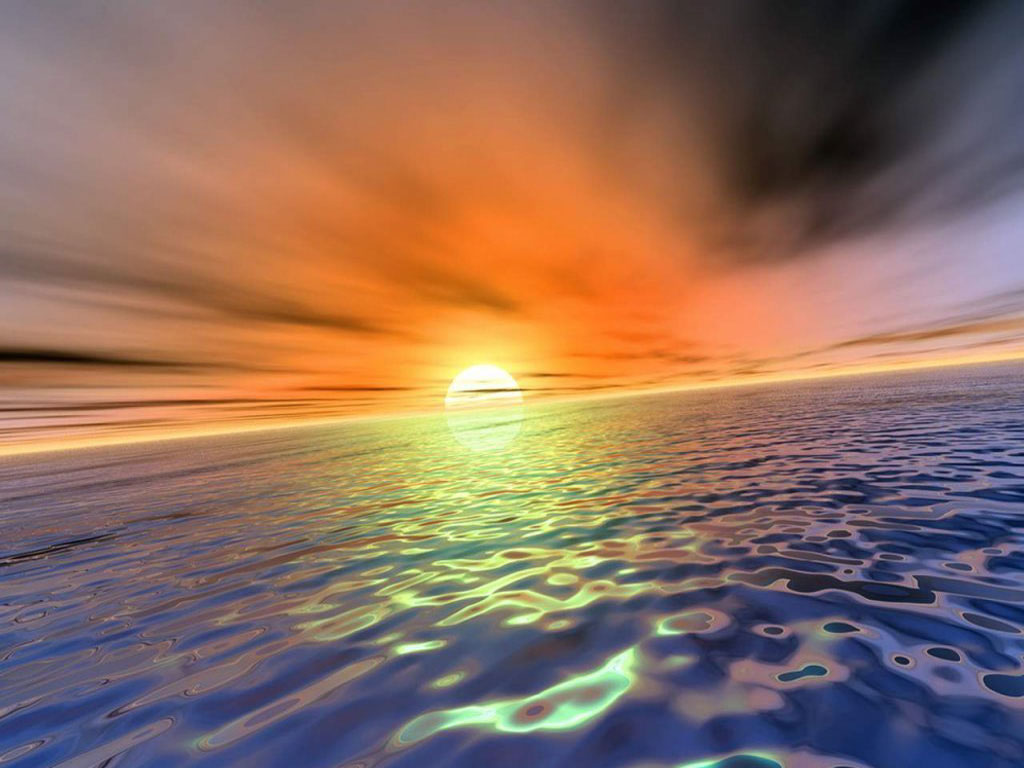 Чем мы занимаемся?
Мы знакомимся,  изучаем и любим наш город и наш район.
Что нас объединяет?
Нас объединяет желание больше узнать об историческом прошлом нашего района и о людях ,которые здесь жили.
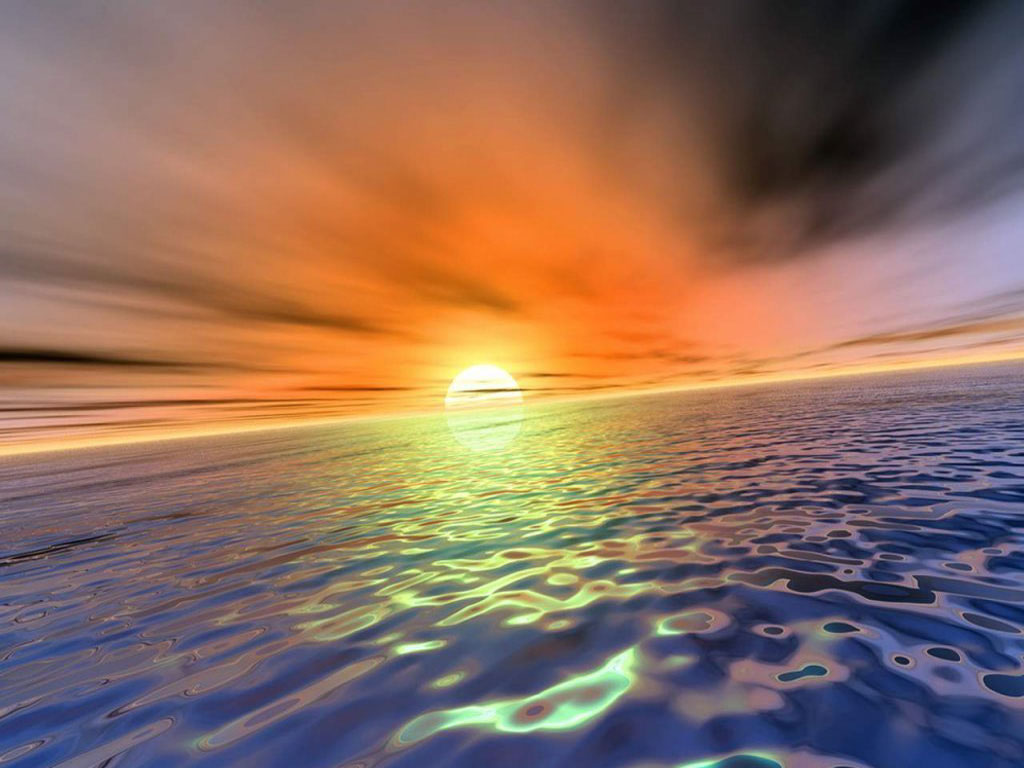 Где мы принимаем участие? В районных и городских конкурсах
Победители и лауреаты
НАШЕМУ РАЙОНУ -100 ЛЕТ!
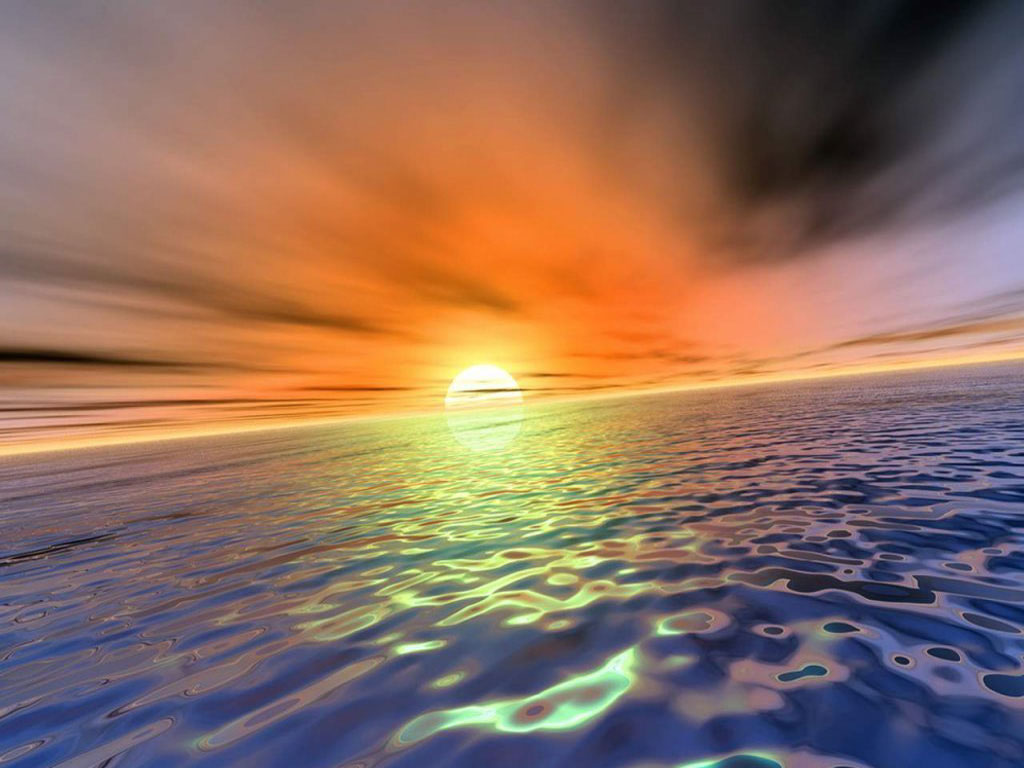 Районные конкурсы музея «Невская Застава»
«Их именами не названы»
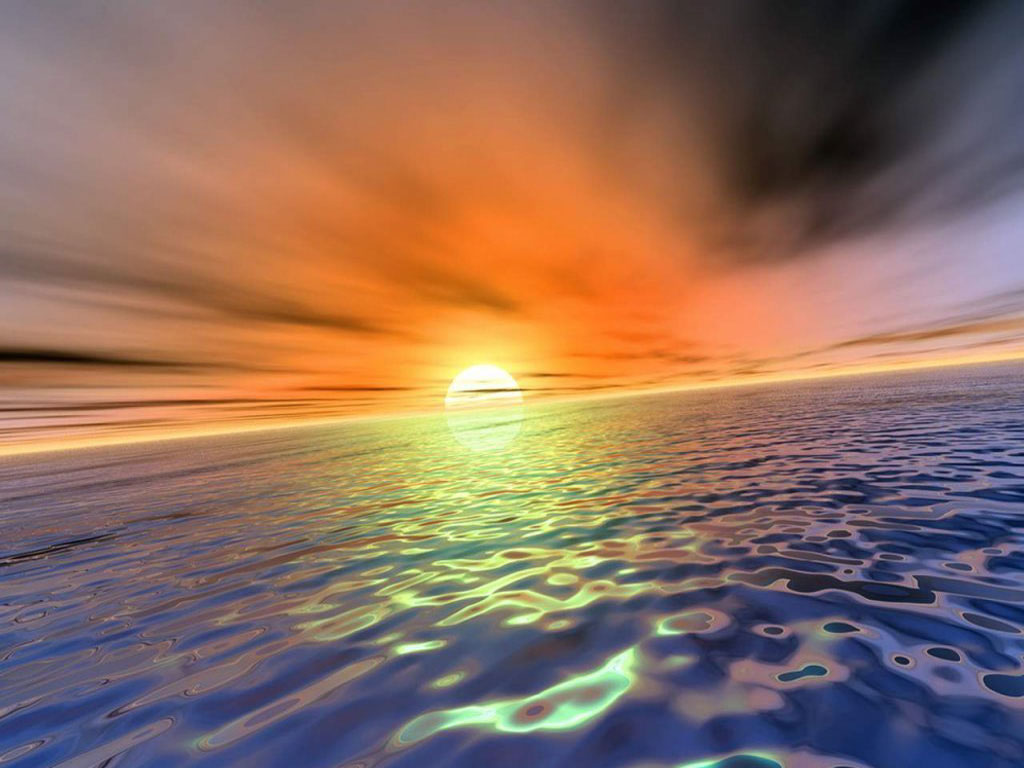 Участвуем в районных конференциях
«Подвиг Ленинграда»
«Культура. Познание. Совершенство»
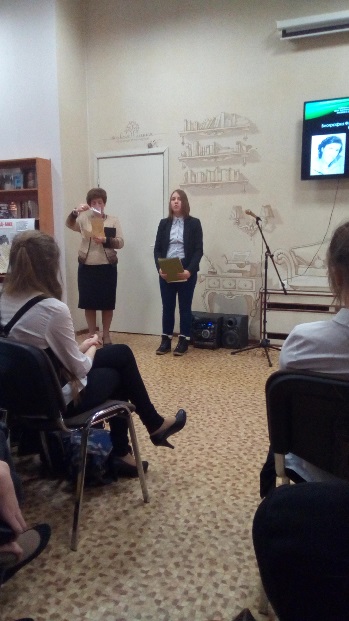 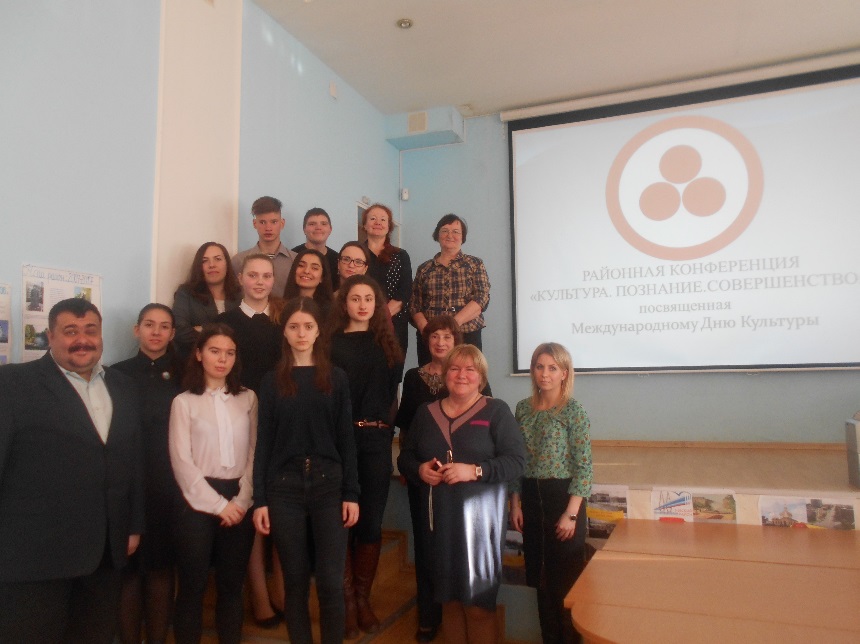 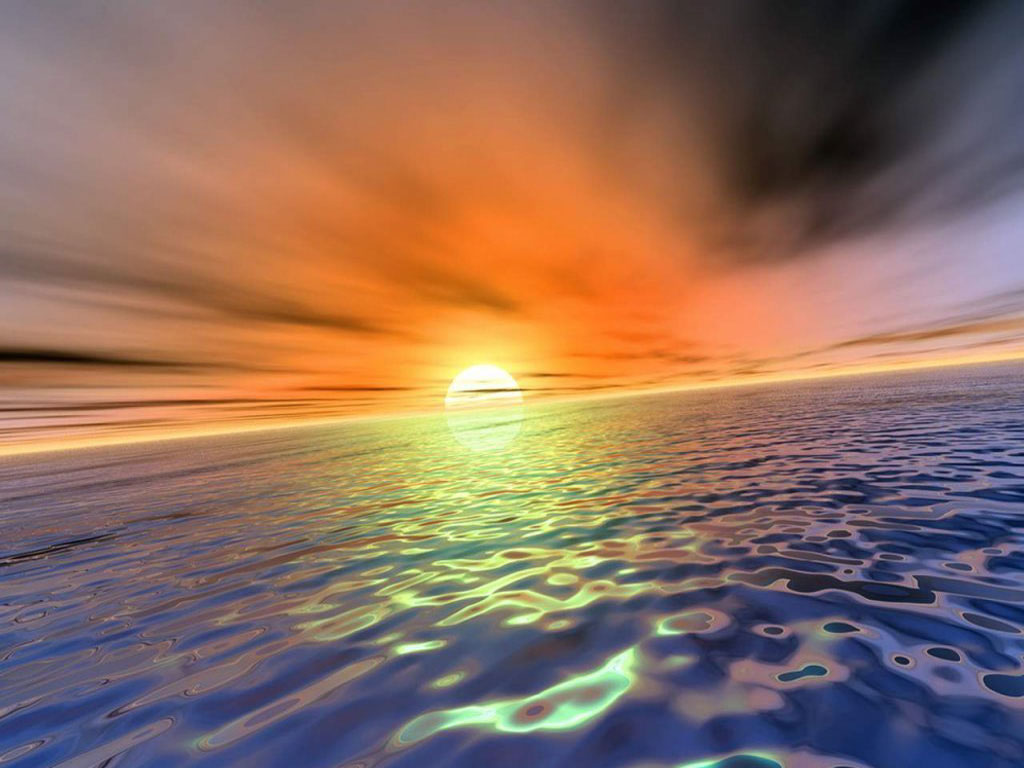 Участвуем в районных краеведческих программах
Куракина дача
Дачные поместья за Невской заставой
Село Александровское. Бывшее поместье князя Вяземского.
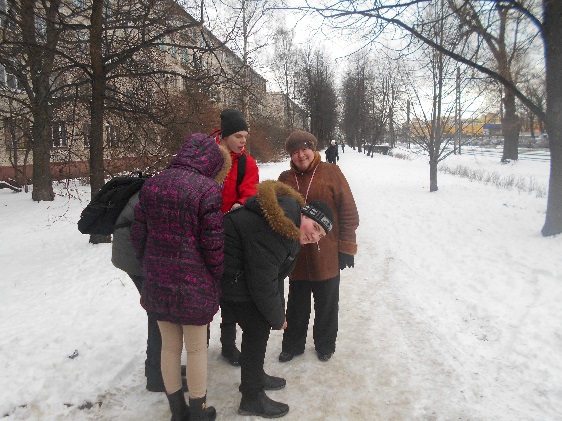 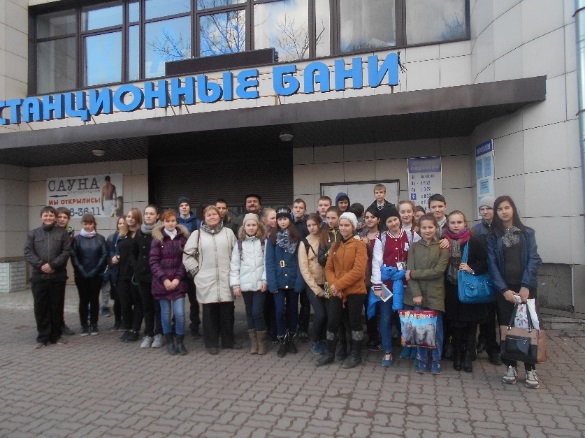 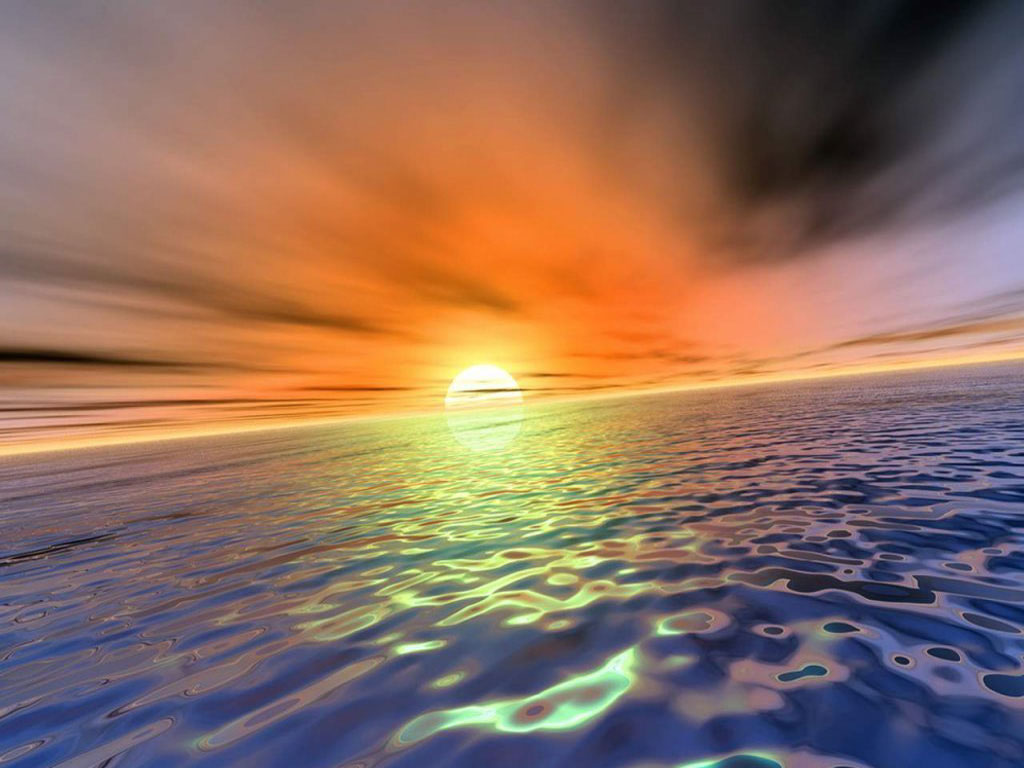 Изучаем историю заводов Невской заставы
ОАО ГОЗ «Обуховский завод»
ОАО «Пролетарский завод»
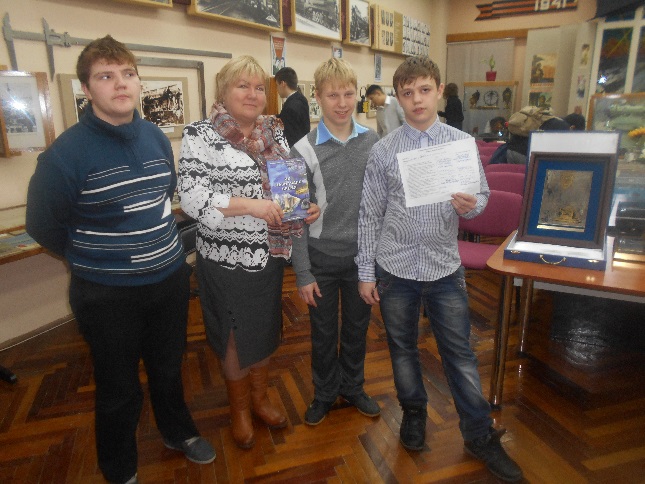 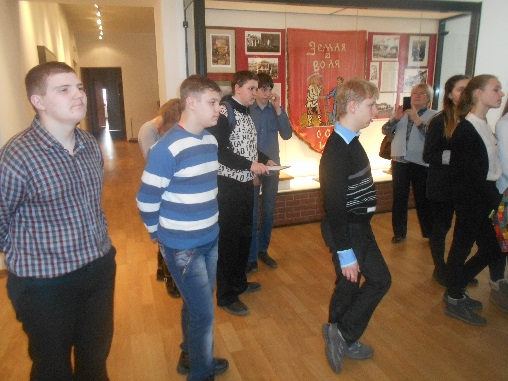 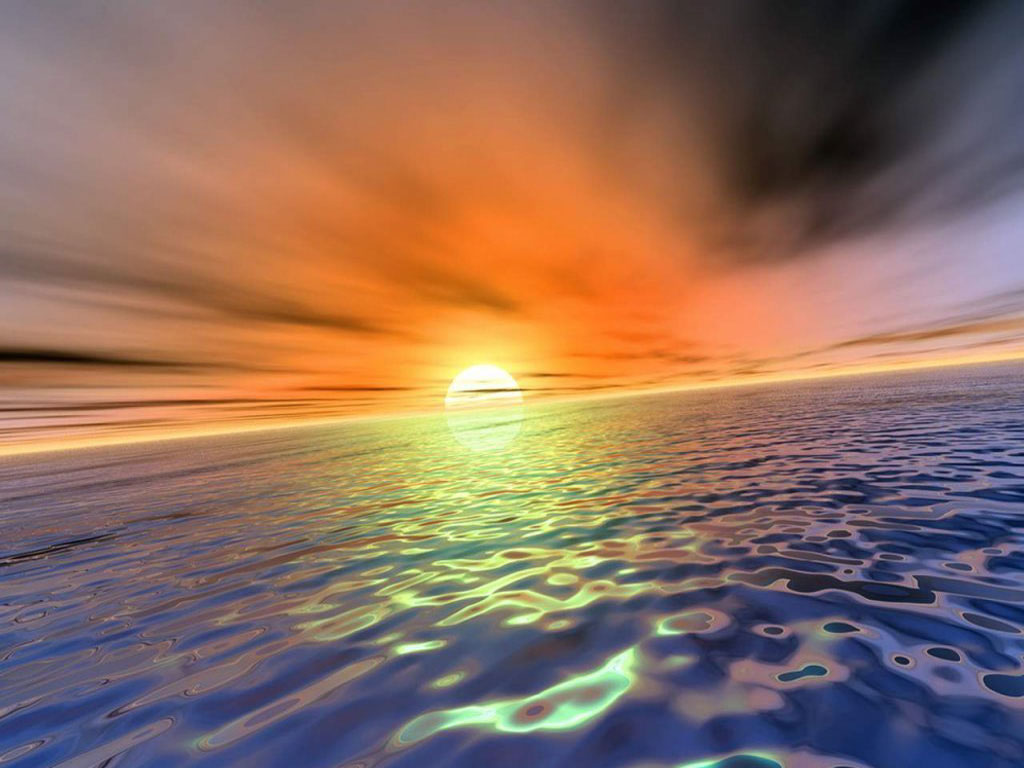 Участвуем в музейных краеведческих игровых программах
Музей школы№235 
«А музы не молчали»
Музей  ОАО 
«Императорский фарфоровый завод»
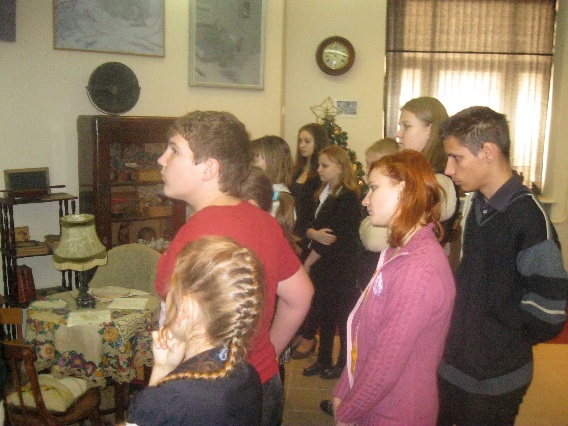 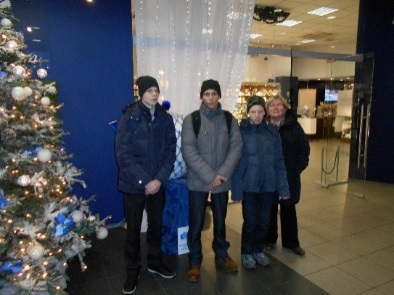